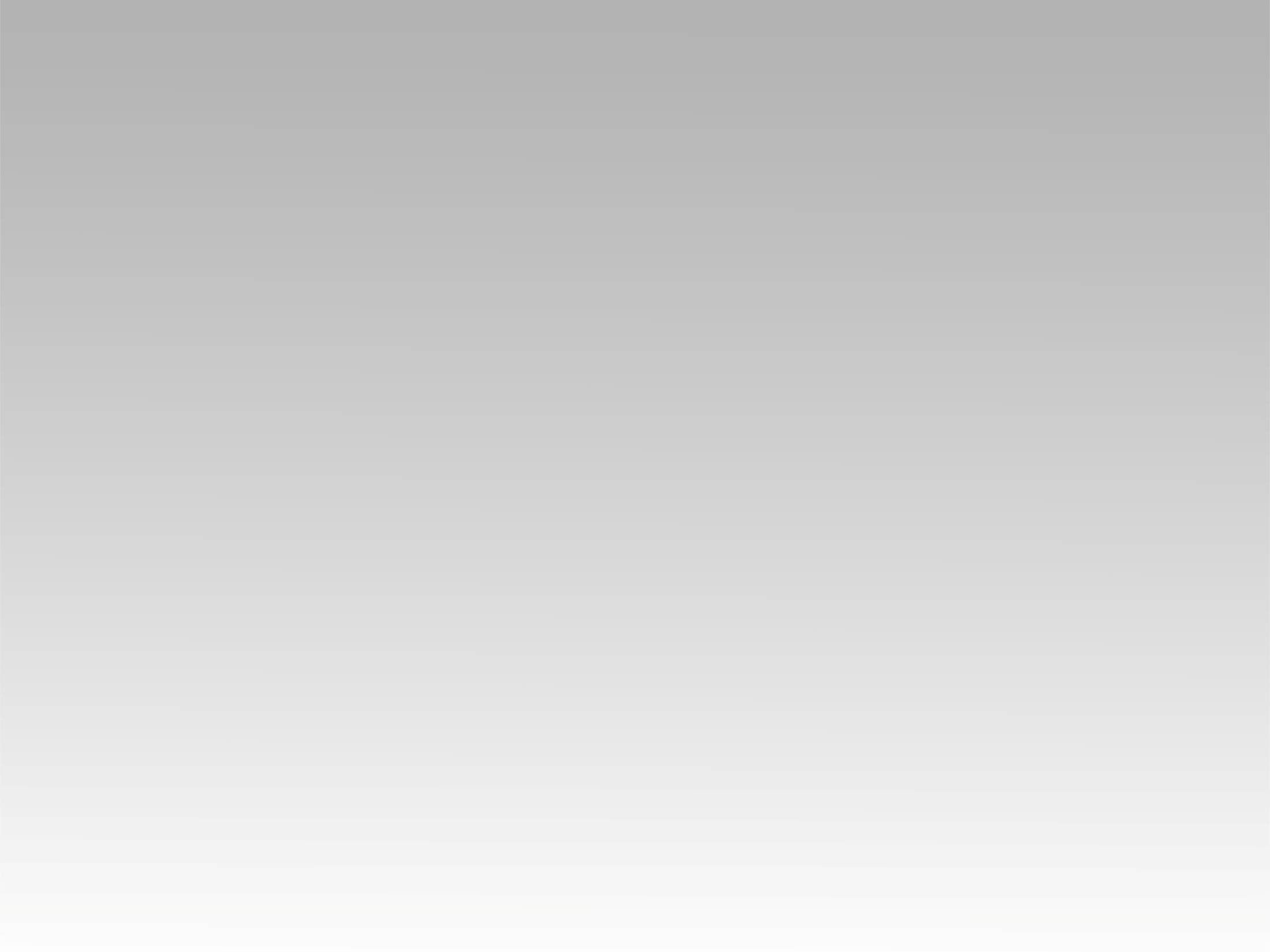 تـرنيــمة
عدى وعداني
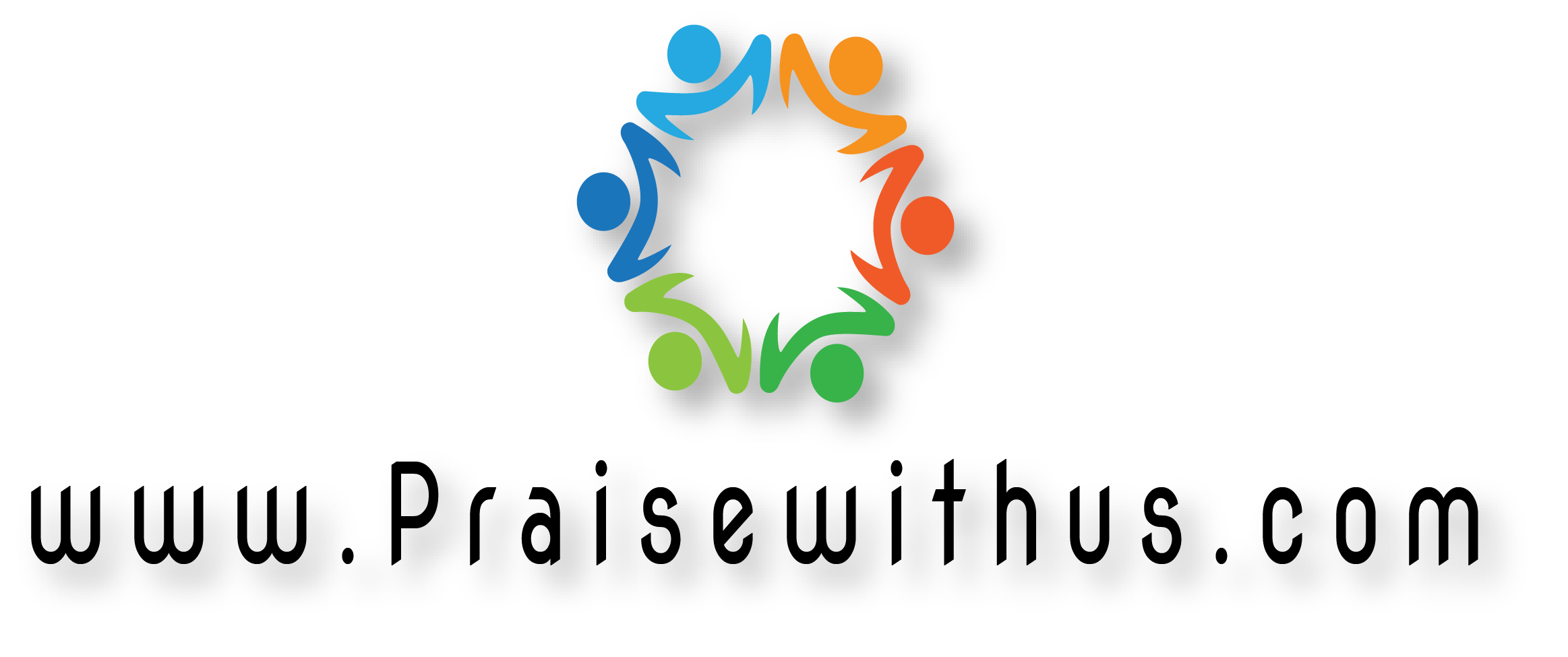 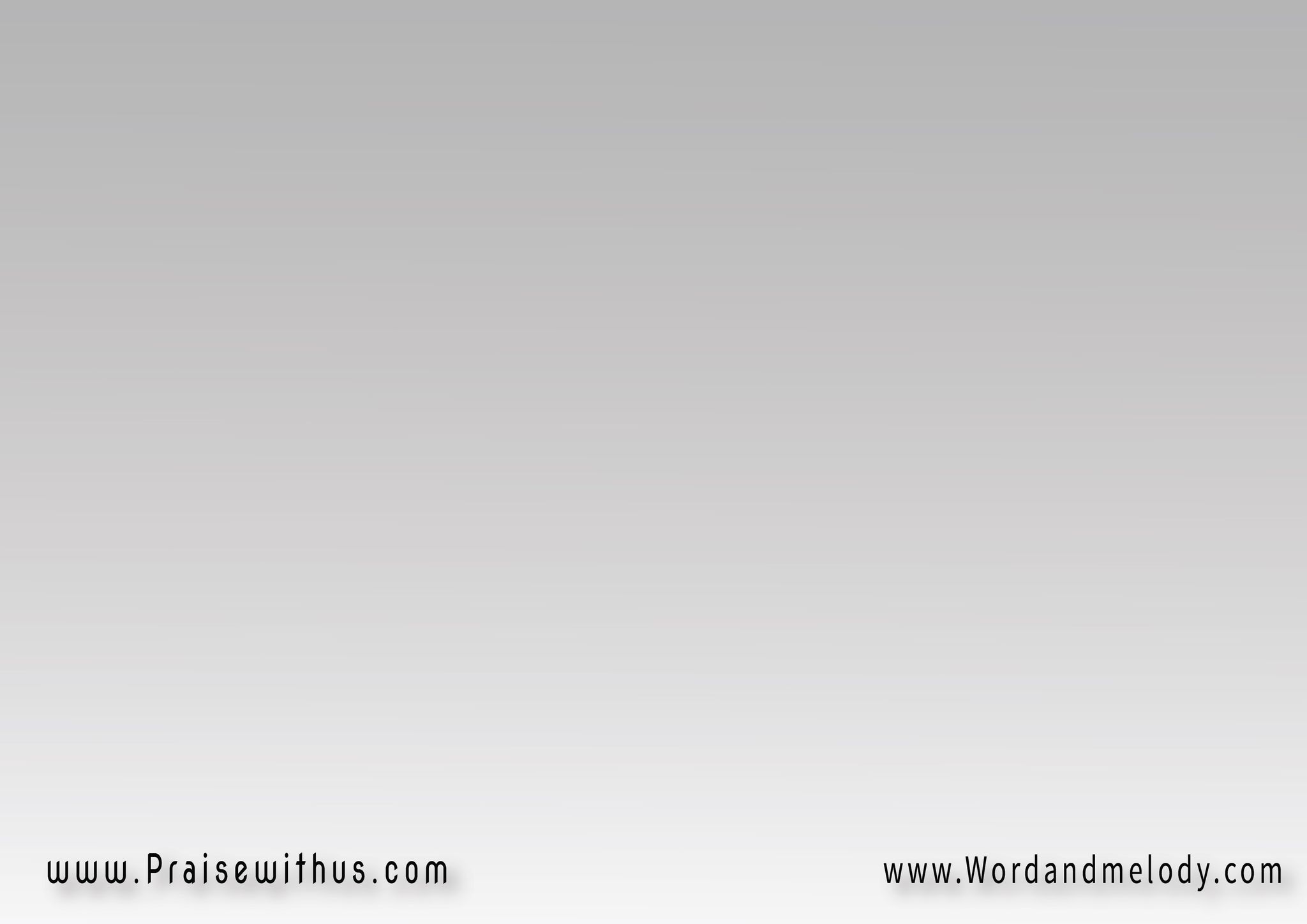 القرار:
(عدى وعداني 
لبر الأماني)2 
(ما غفلش عني 
ولا بينساني )2
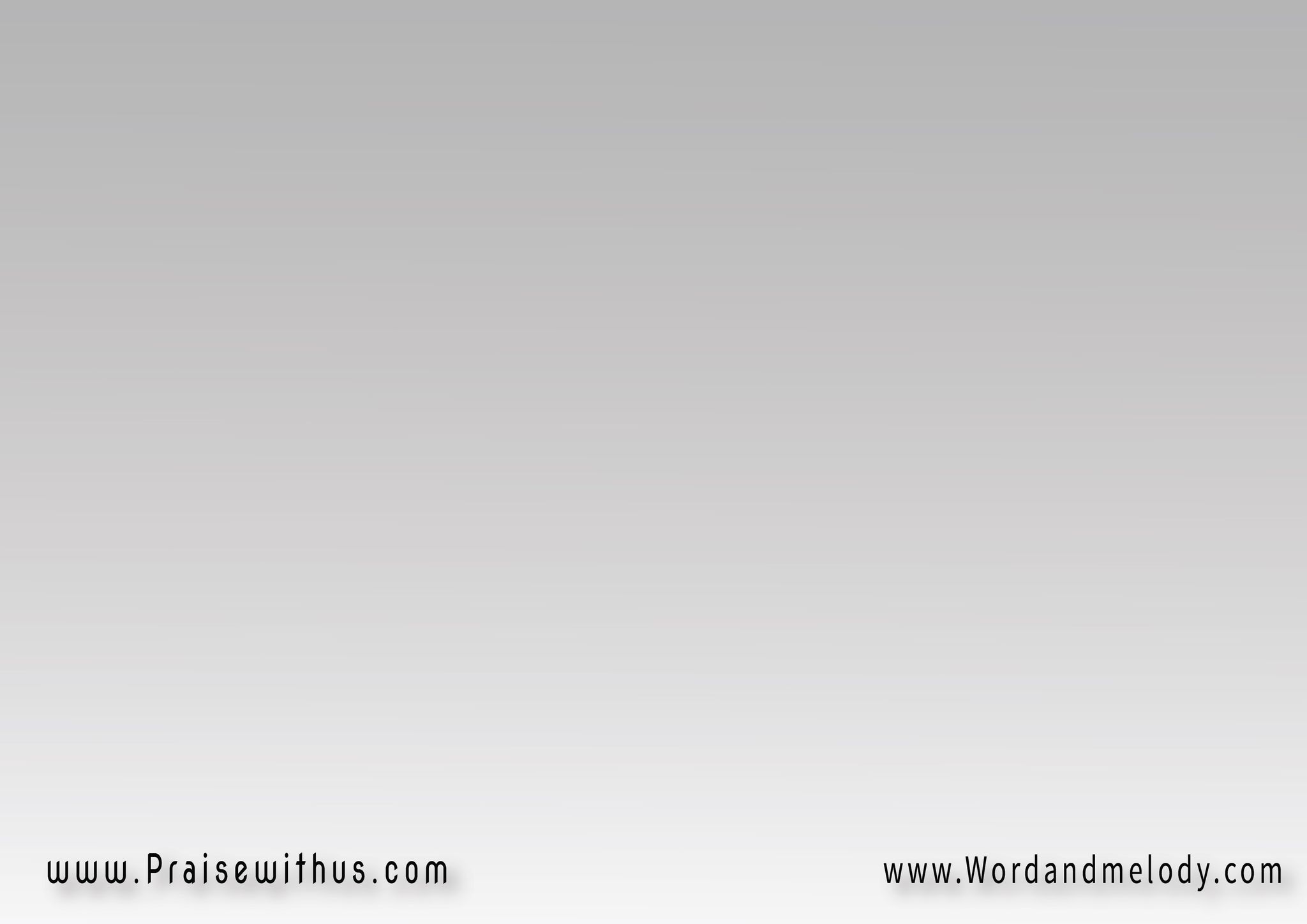 1- 
(آمرني أرفع 
عصا الإيمان
وأمد إيدي 
ع البحر كمان )2
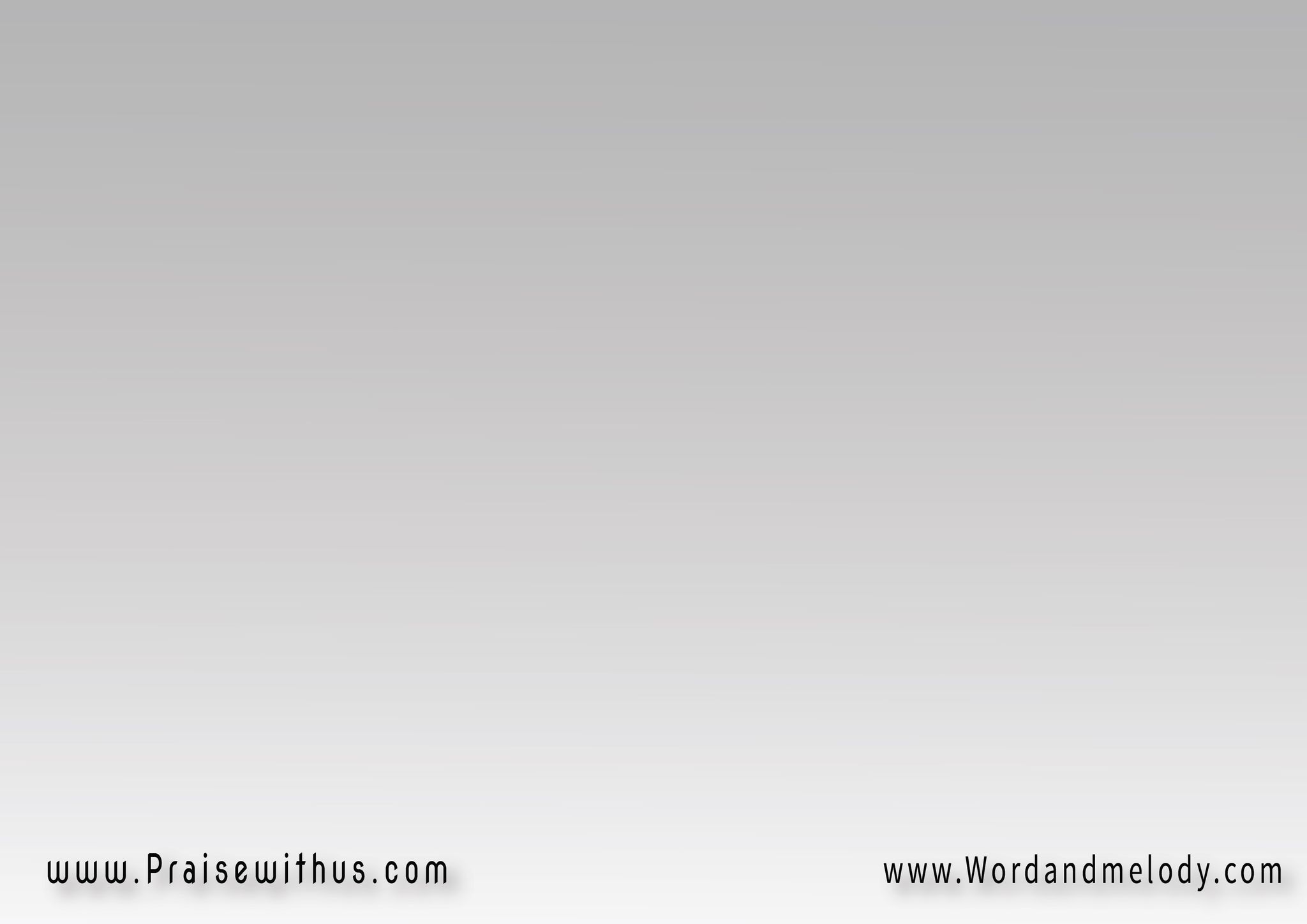 القرار:
(عدى وعداني 
لبر الأماني)2 
(ما غفلش عني 
ولا بينساني )2
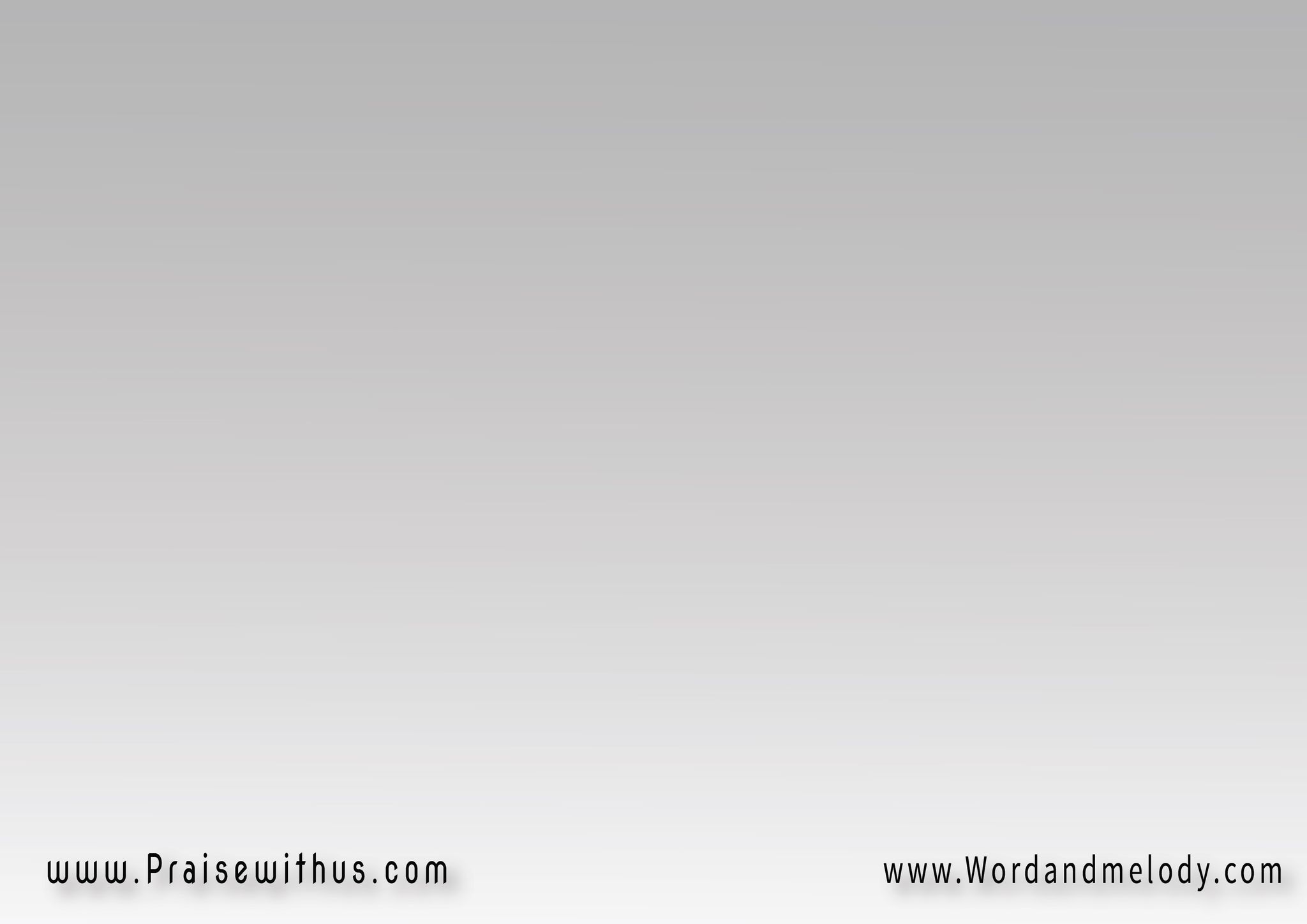 2- 
(صرخت ليه 
وبسرعة جاني
(شق لي طريقي
 فـ البحر عشاني)2
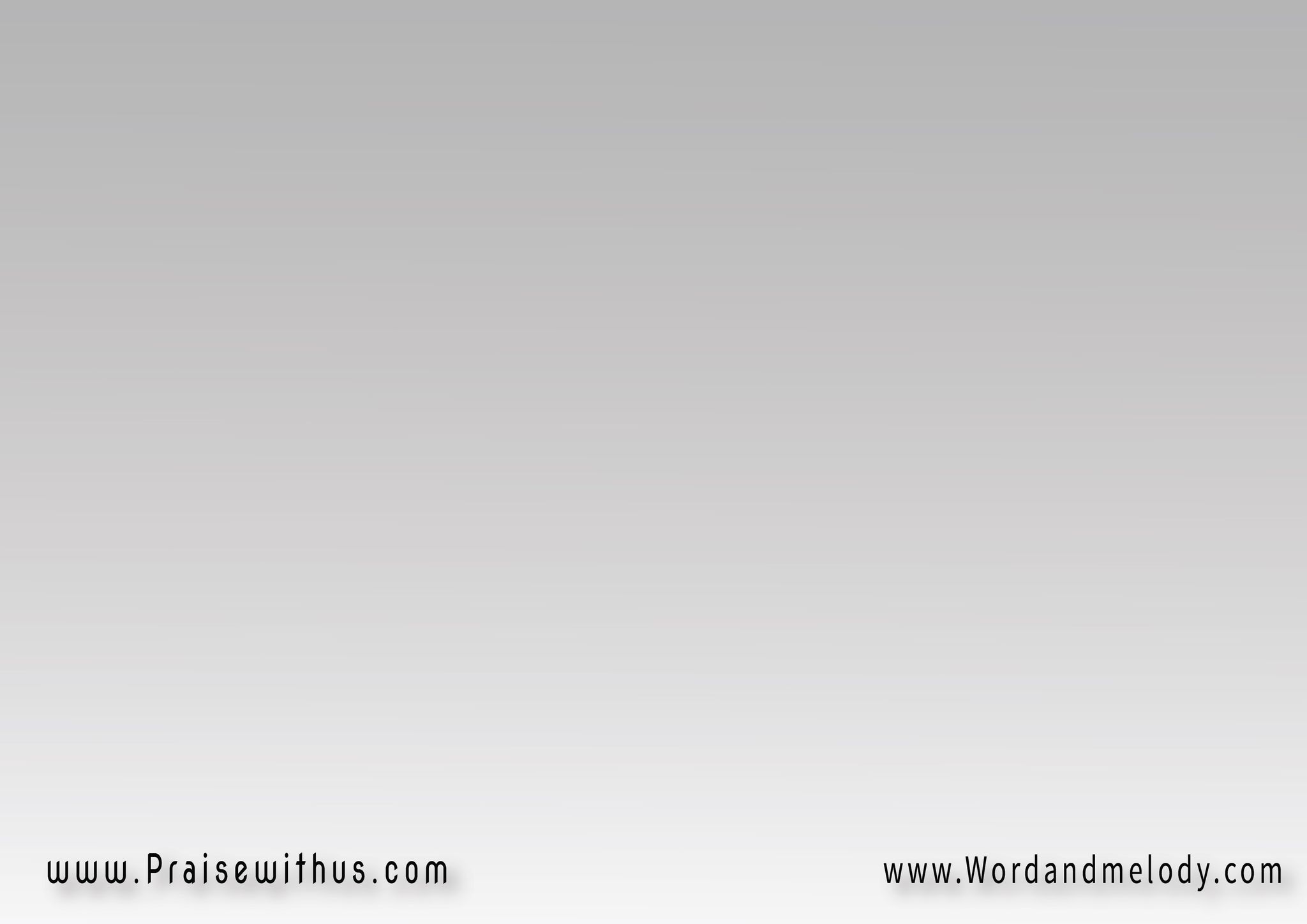 القرار:
(عدى وعداني 
لبر الأماني)2 
(ما غفلش عني 
ولا بينساني )2
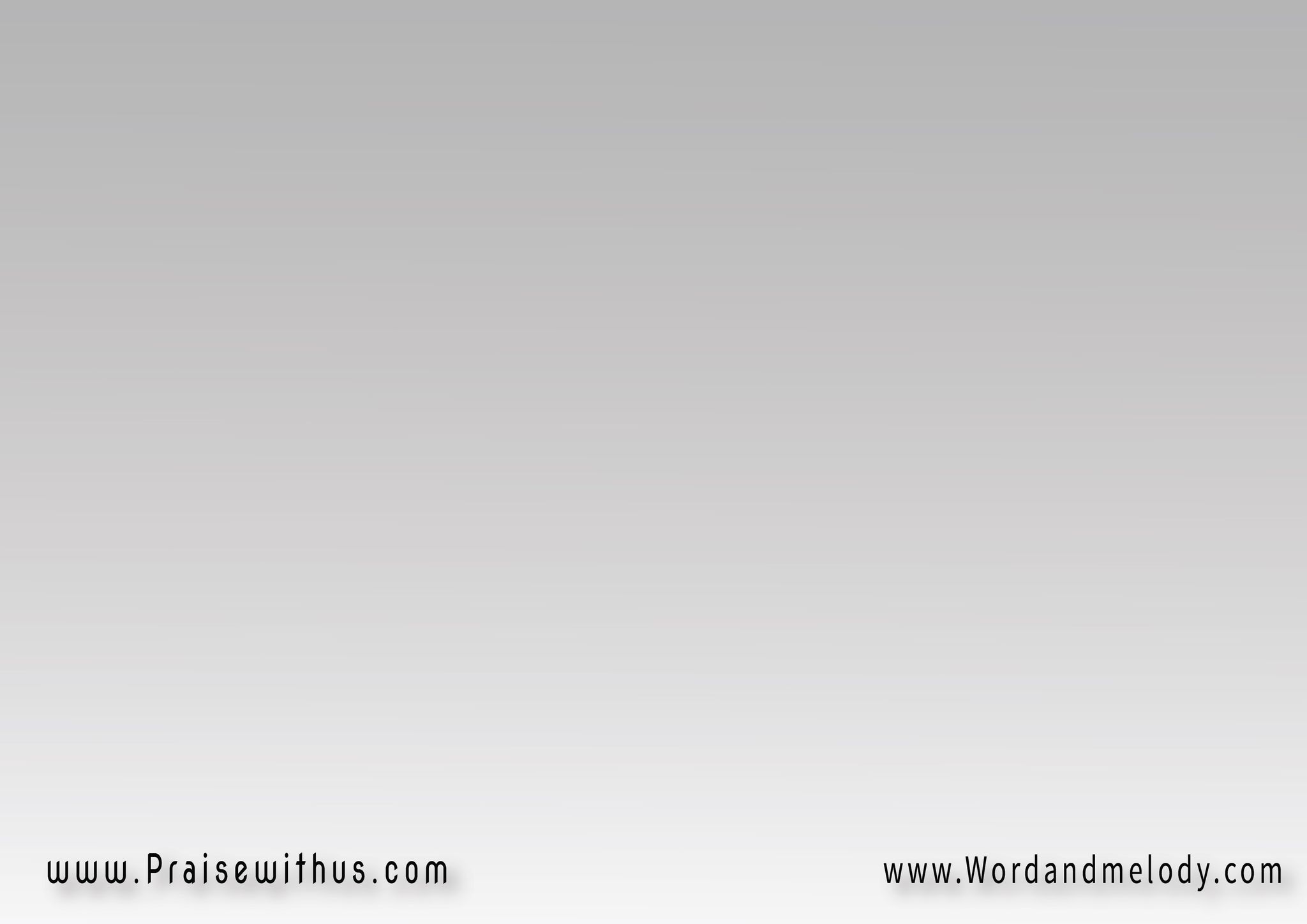 3- 
(مش ممكن أبداً
ظروف تحده
(أو يوم وتيجي 
جيوش وتصده )2
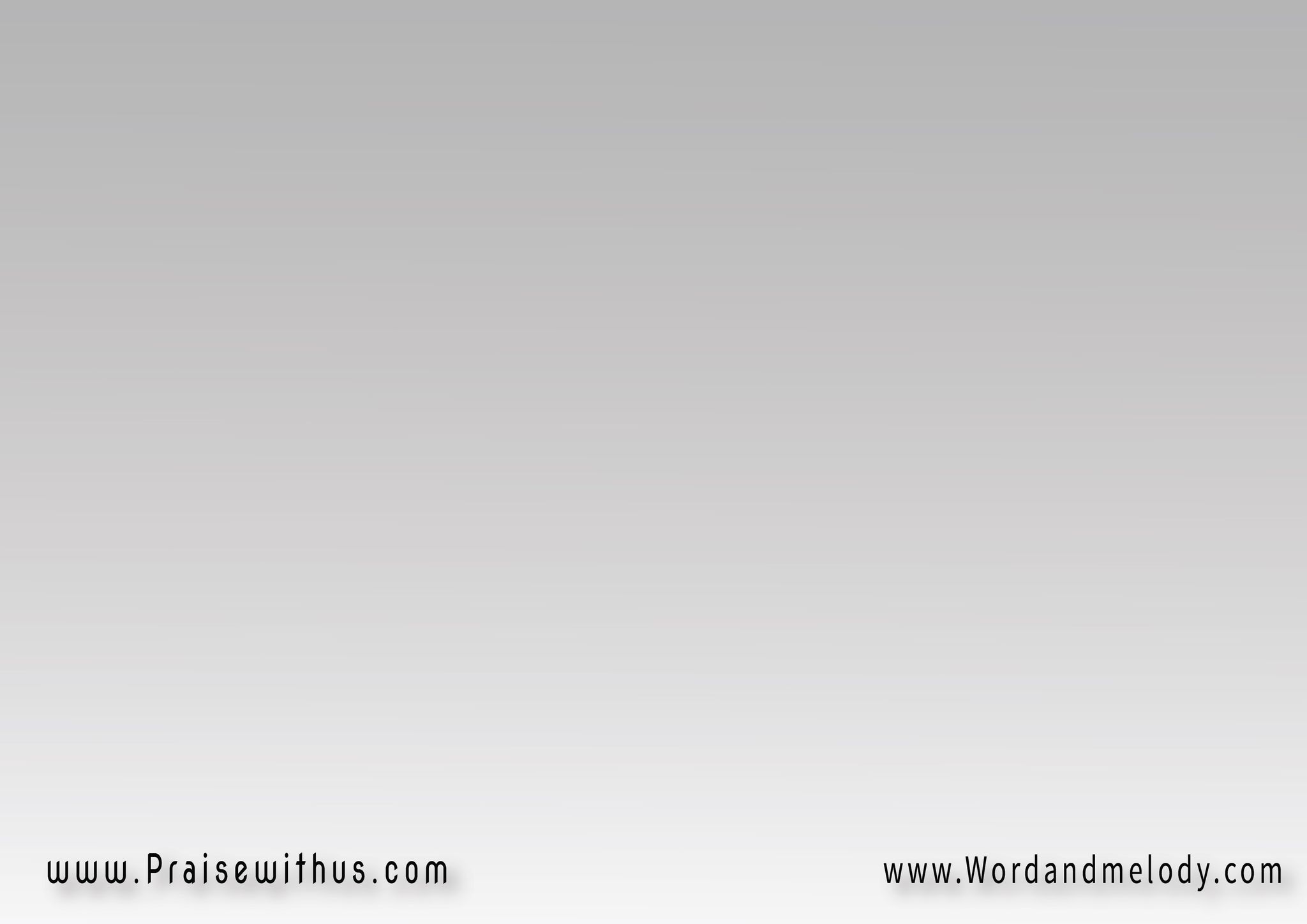 القرار:
(عدى وعداني 
لبر الأماني)2 
(ما غفلش عني 
ولا بينساني )2
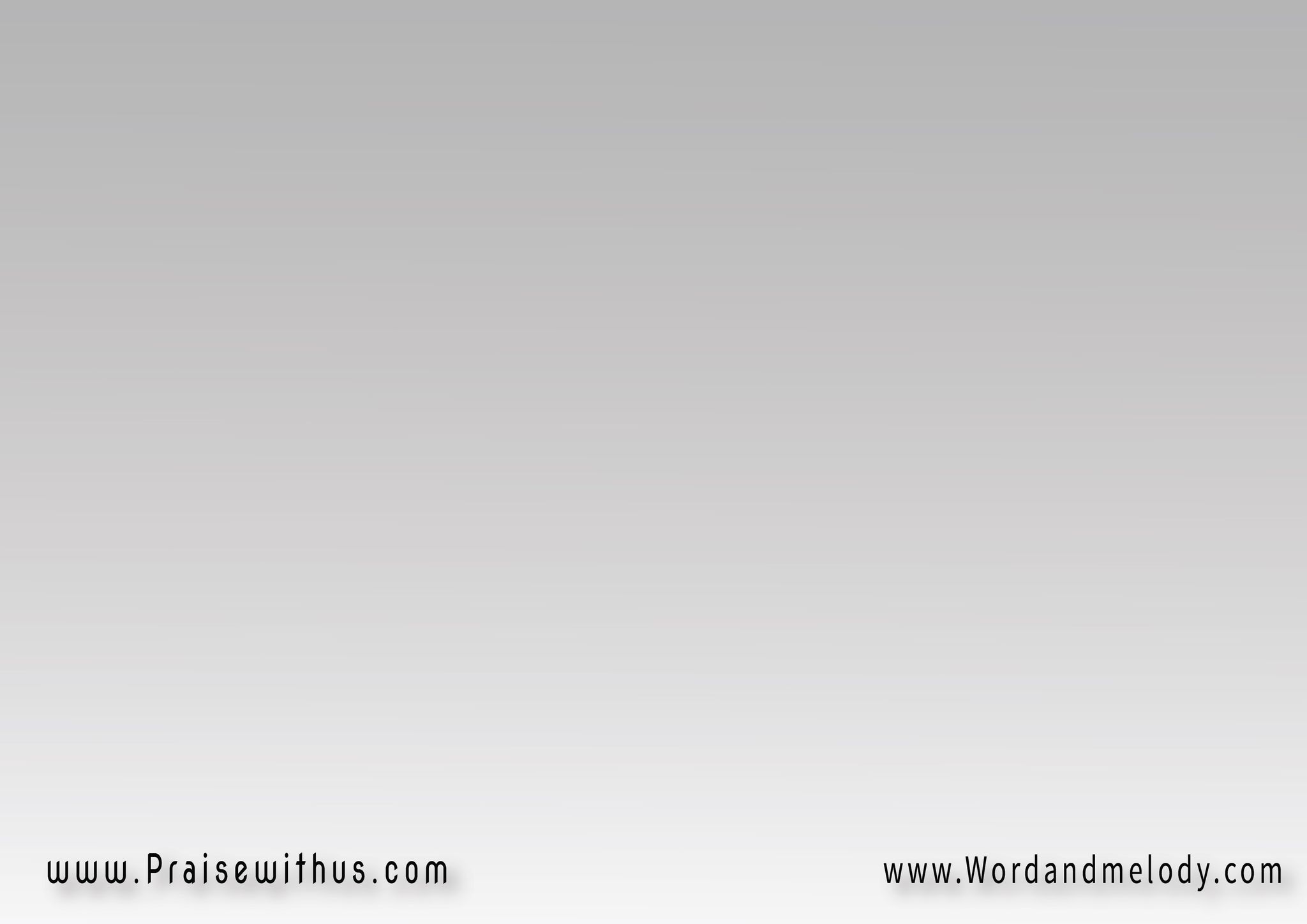 4- 
(دا إلهي إتمجد 
وعدى شعبه
 (لأرض الموعد  
ووفى بوعده)2
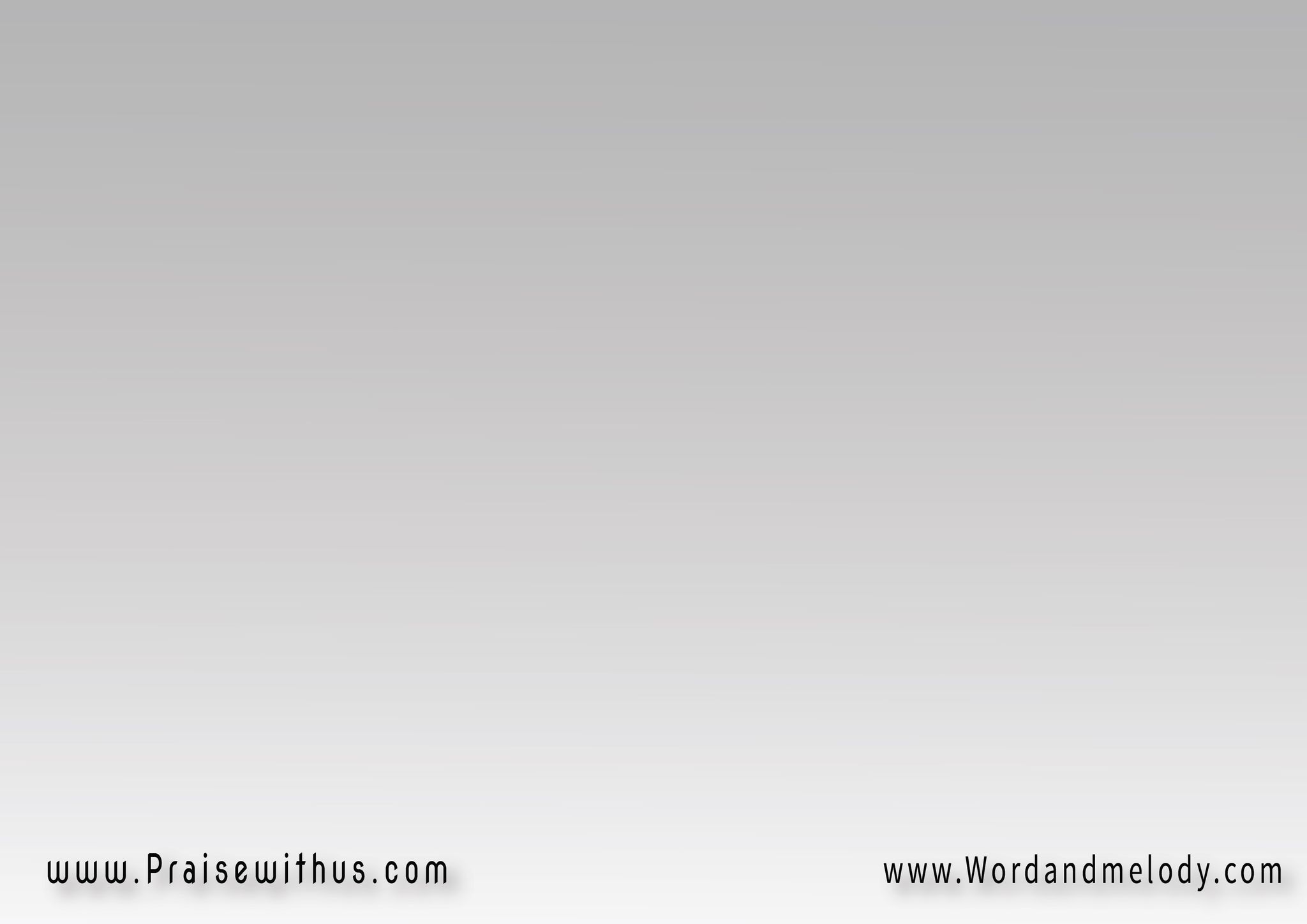 القرار:
(عدى وعداني 
لبر الأماني)2 
(ما غفلش عني 
ولا بينساني )2
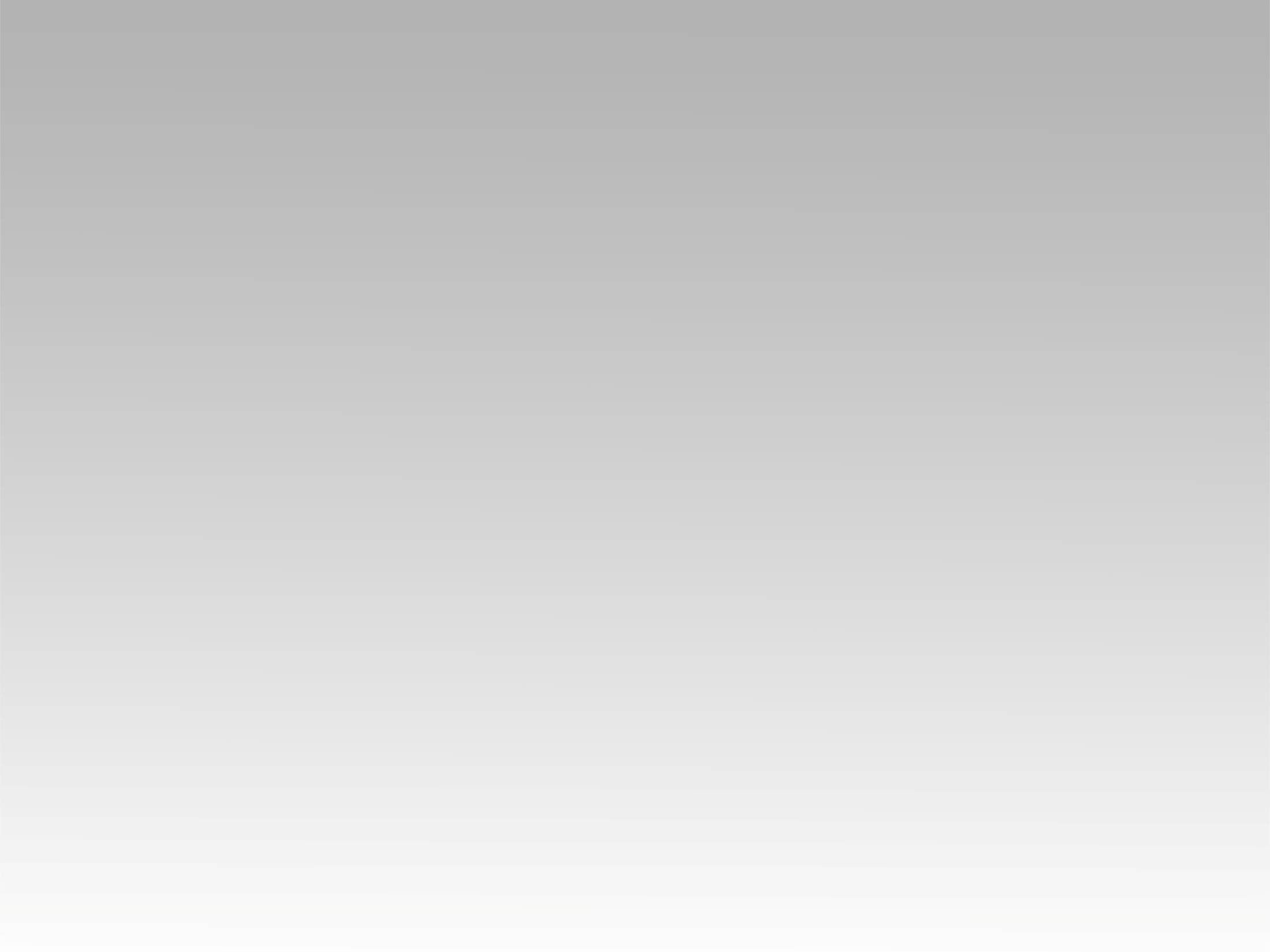 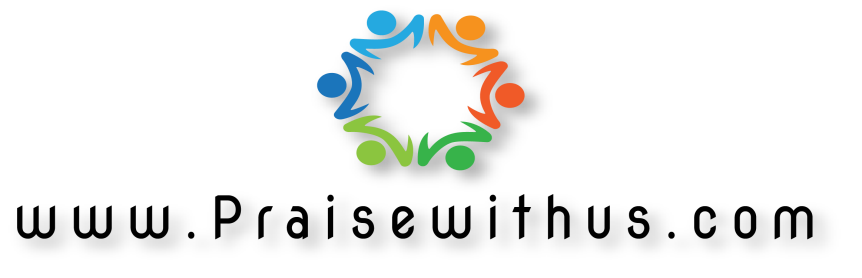